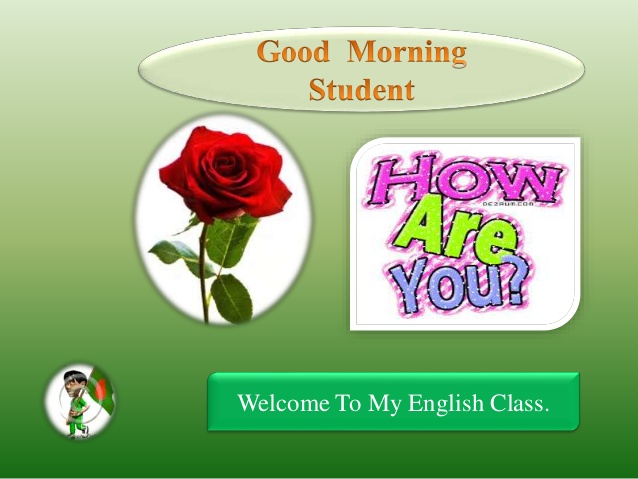 INTRODUCTION
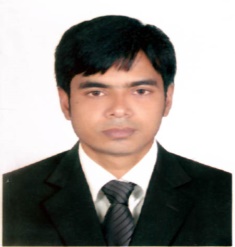 Emdadul Haque Milon

B.A hons in English M.A,B.ed
Assistant Teacher( English)
Sonapur SESDP Model High School
Dowarabazar, Sunamganj
CLASS:      NINE-TEN
SUBJECT:   ENGLISH 1ST  PAPER
What do you know about them? Why are they well known?
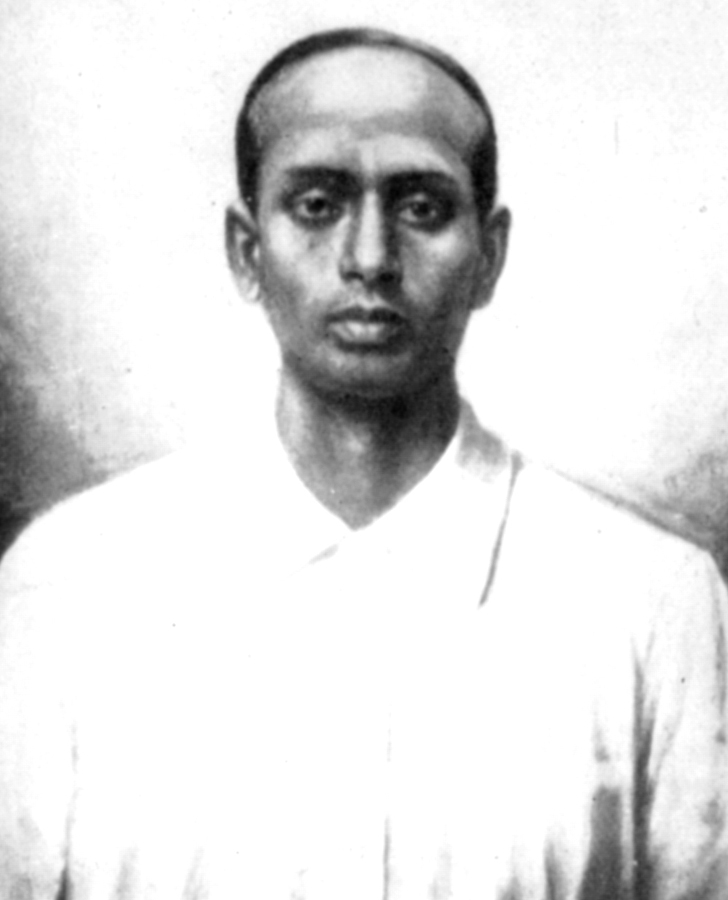 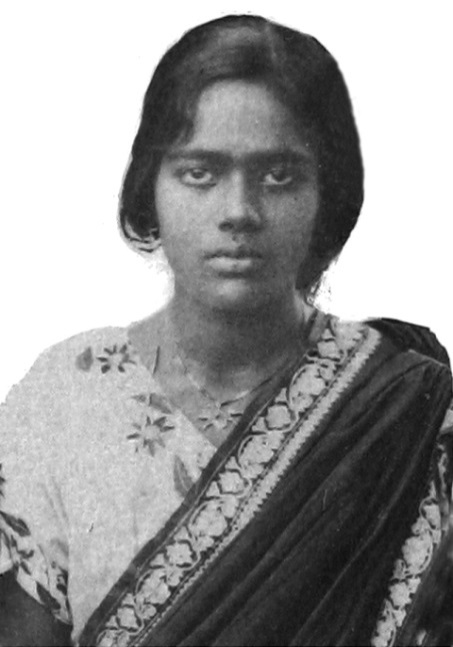 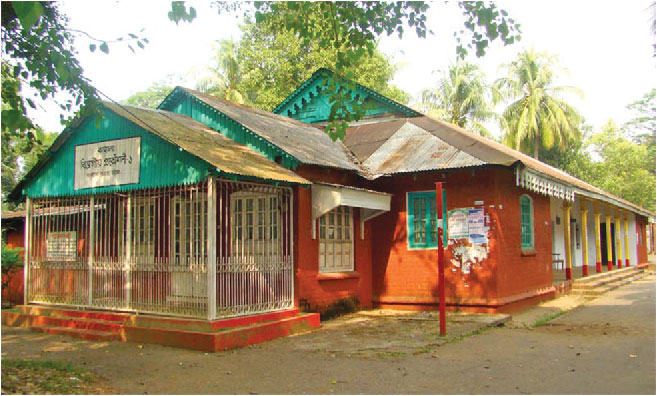 Surya Sen
Pritilota
Pahartali European Club
Today our topic
They had dreams 1
Unit- 10
Lesson- 3
Learning Outcomes Of The Lesson
After this lesson the students will be able to-
        1. talk about pictures.
        2. listen for specific information.
        3. read a text and find out information.
        4. write about a person.
        5. infer the word meaning from the text.
Listen the audio about Pritilata and choose the best answer.
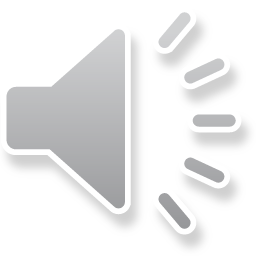 1. Pritilota’s father was a ___________.
a) teacher        b) doctor      c) clerk        d) engineer
2. When did she pass her matriculation?
a) in 1921      b) in 1927     c) in 1929       d) in 1932
3. The Chhatri Sangha was led by ____________ .
a) Lila Nag  b) Pritilata     c) Kalayani Das   d) Lata Nag
4. She became the headteacher of a local ________ .
a) Bangla medium high school        b) primary school 
 c) English medium high school       d) college
Graduate
Meaning
To achieve a university degree
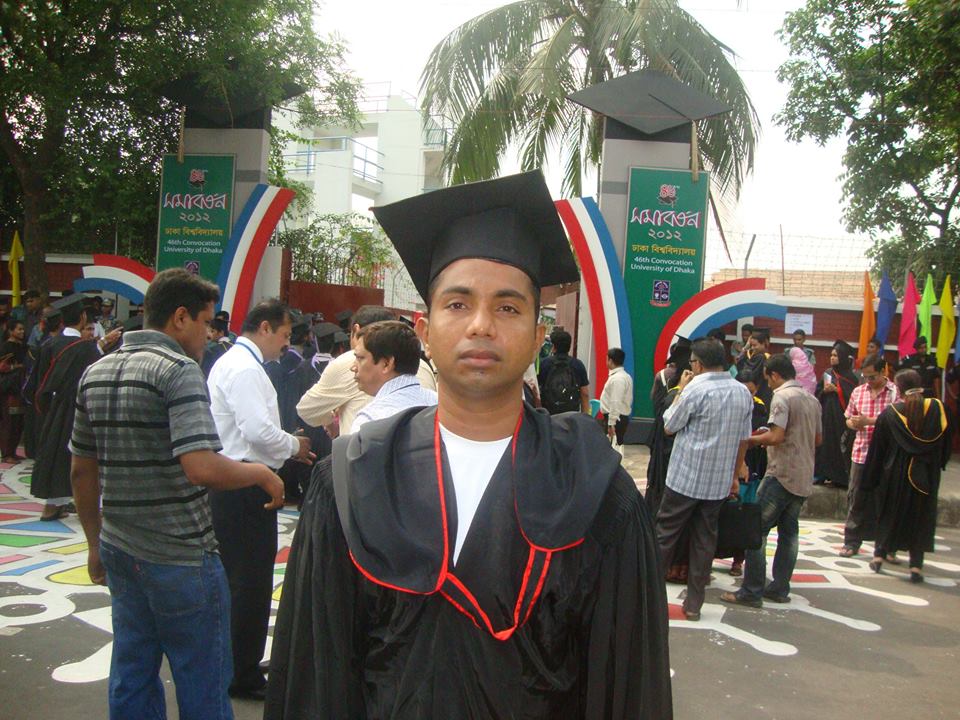 Mr. Azim graduated from the University of Dhaka.
Activist
A member of a certain social or political group
Meaning
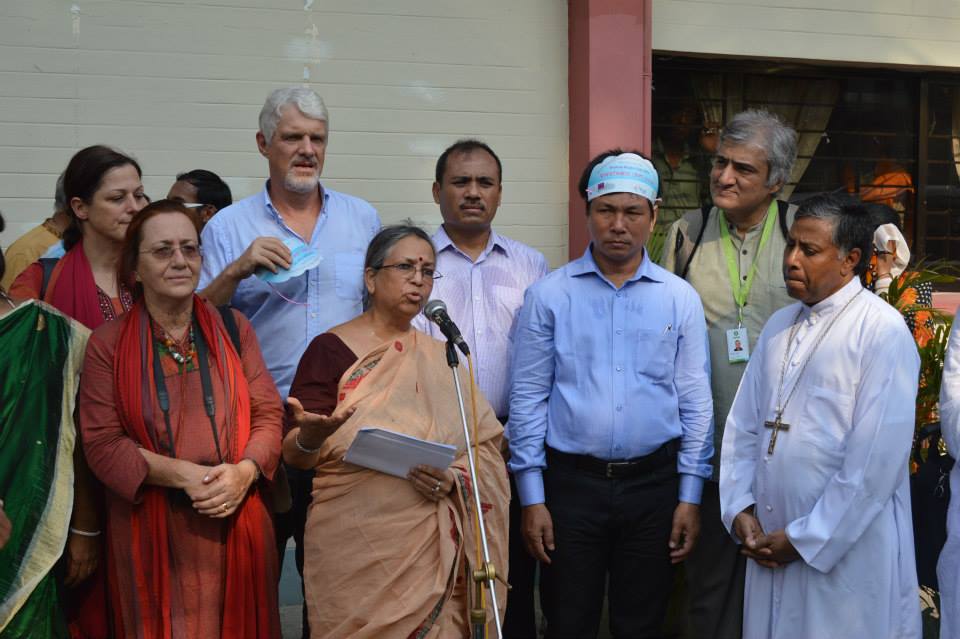 Mrs. Sultana Kamal is a human-rights activist.
Discrimination
different attitude to people , especially on the grounds of race, age, or sex;
Meaning
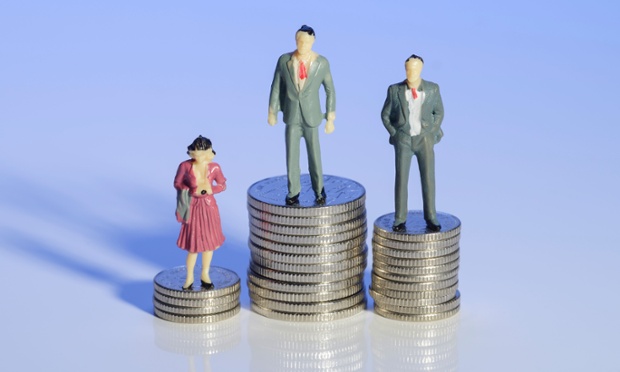 Women should not have any discrimination. They should have equal rights as men have.
Combat
fighting with arms/battle
Meaning
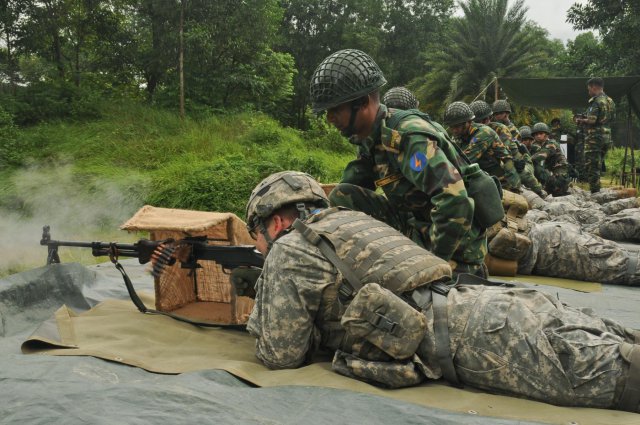 The soldiers are having combat training.
Notorious
dishonourable
Meaning
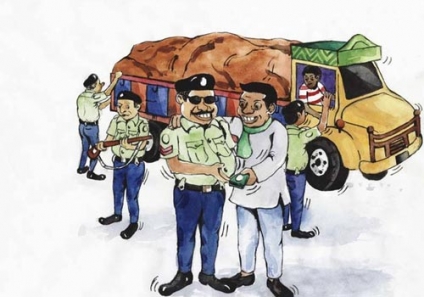 The police is taking bribe. It is a notorious deed.
Individual work
Read the text in the book and match the words in column A with the meanings in column B.
Read the text in the book and write the answers of the following questions.
Q 1. What did Pritilata dream for?
Q 2. Who was the mastermind of attacking of the Pahartali European Club?
Q 3. Why was the sign “Dogs and Indians not allowed” notorious?
Q 4. How did Pritilata prove that women can work like men?
[Speaker Notes: Answer may vary here.]
Fill the gaps with suitable words from the box. Use right form of words if it is needed.
tell  , name , injured, plan, commit, ideal, attack, found,
In 1932, Surya Sen  a) __________ to attack the Pahartali European Club which had a signboard that read "Dogs and Indians not allowed” Pritilata was b)  _______to lead the attack. Dressing herself as a Punjabi male, Pritilata with her team c) ___________ the club on September 23  at 10:45 pm. d)__________ and trapped by the British police, Pritilata swallowed cyanide and e) ___________ suicide to avoid arrest. Bangladeshi writer Selina Hossain calls Pritilata an f) _________for every woman. A trust named Birkannya Pritilata Trust has been g) _________ in her memory. A dormitory of Jahangirnagar University called Pritilata hall has been h) ________after Pritilata Waddedar.
planned
told
attacked
Injured
committed
ideal
founded
named
Homework
Mention the name of a man who is your ideal. Why is he your ideal? Write it in ten sentences.
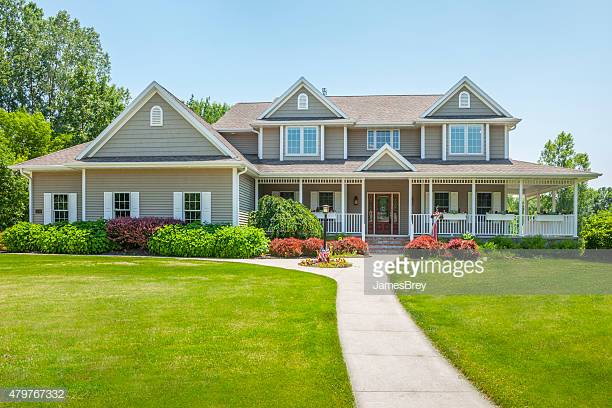 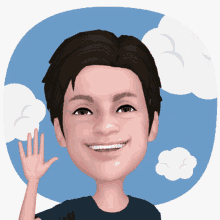 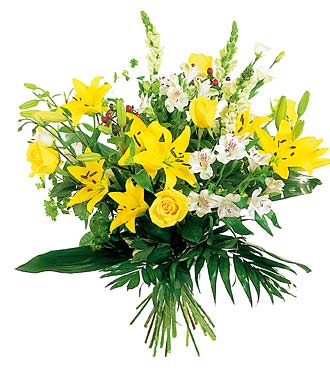 Good Bye